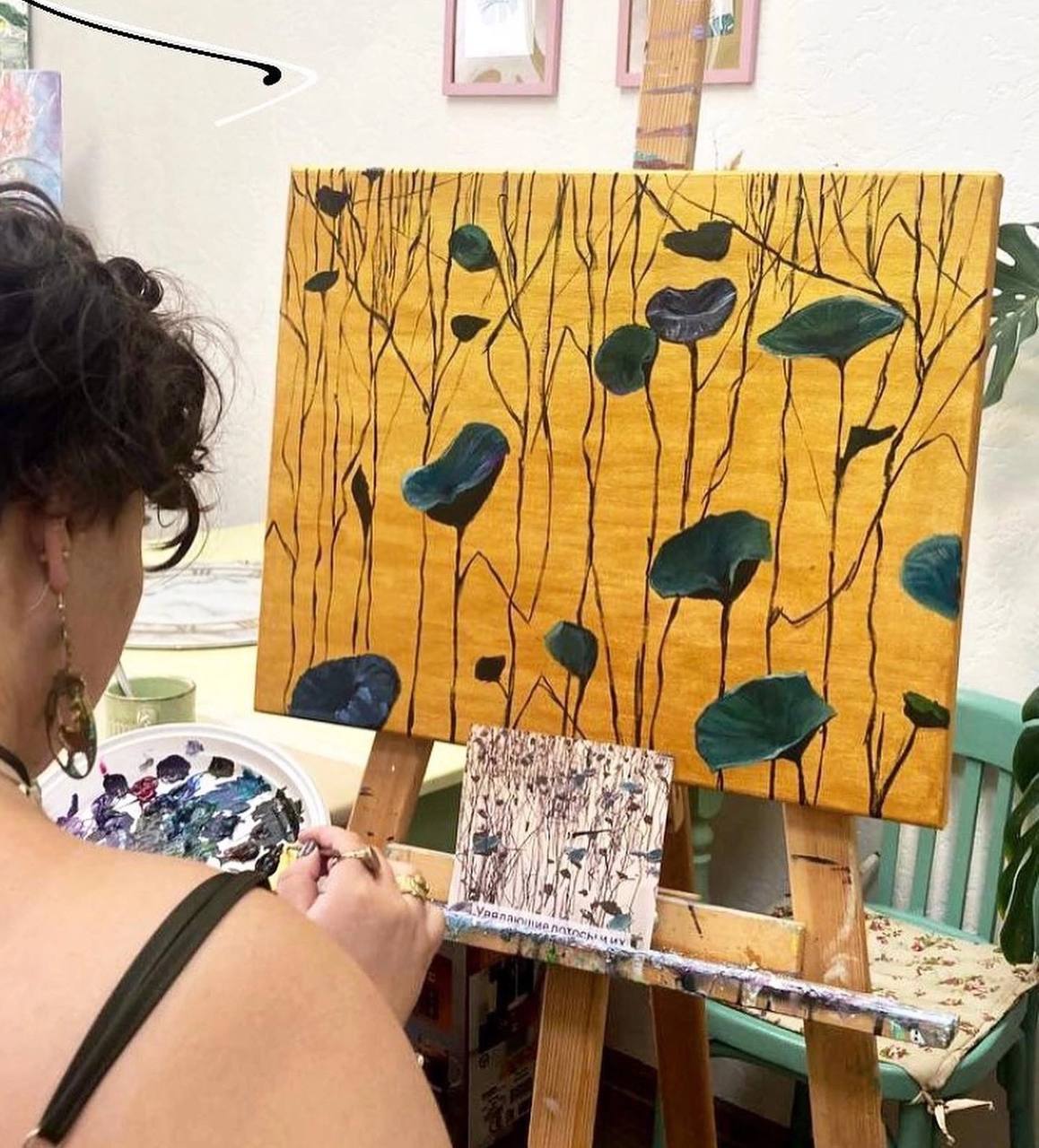 Тема:
Приемы визуализации на уроках изобразительного искусства
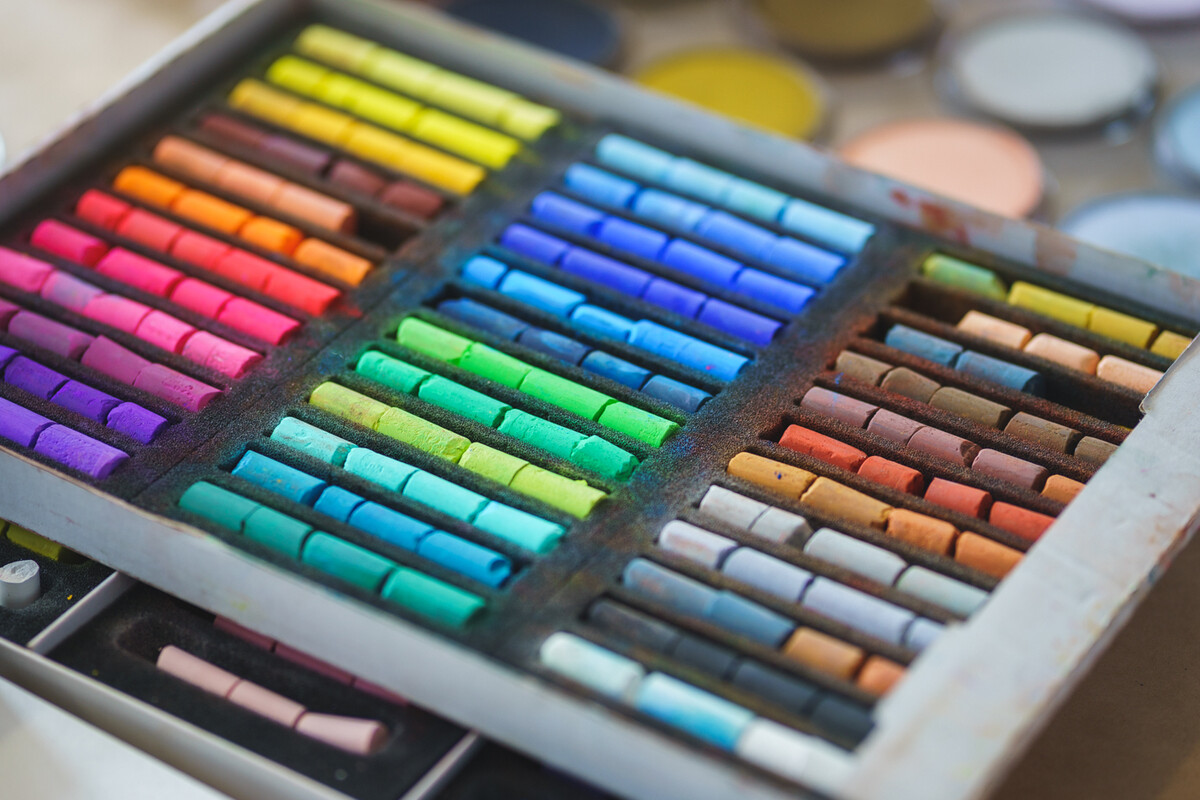 Визуализация – это прием, который позволяет делать видимым невидимое в изобразительной деятельности.
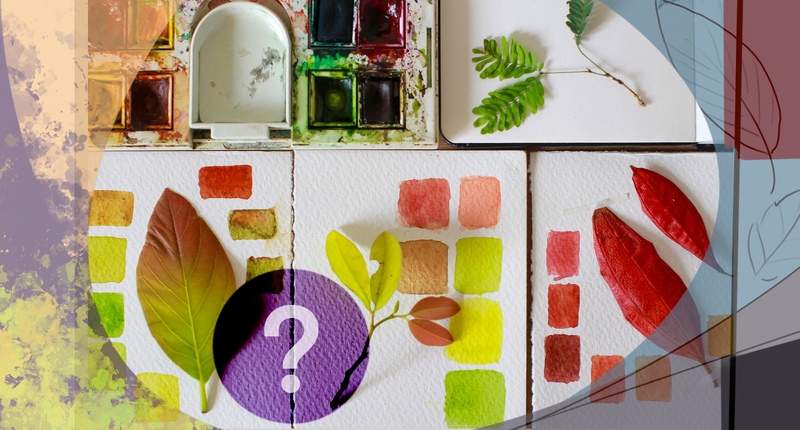 Плюсы визуализации на уроках изобразительного искусства:
- наглядность делает материал более понятным и лучше запоминается у детей- на уровне ассоциаций дети через короткие послания и яркие образы лучше выражают художественную мысль
- развивается фантазия, образное мышления
Визуализация на урок изобразительного искусства необходима, как для изучения теоретического материала с помощью инфографики, так и для освоения практических навыков рисования с помощью наглядного материала
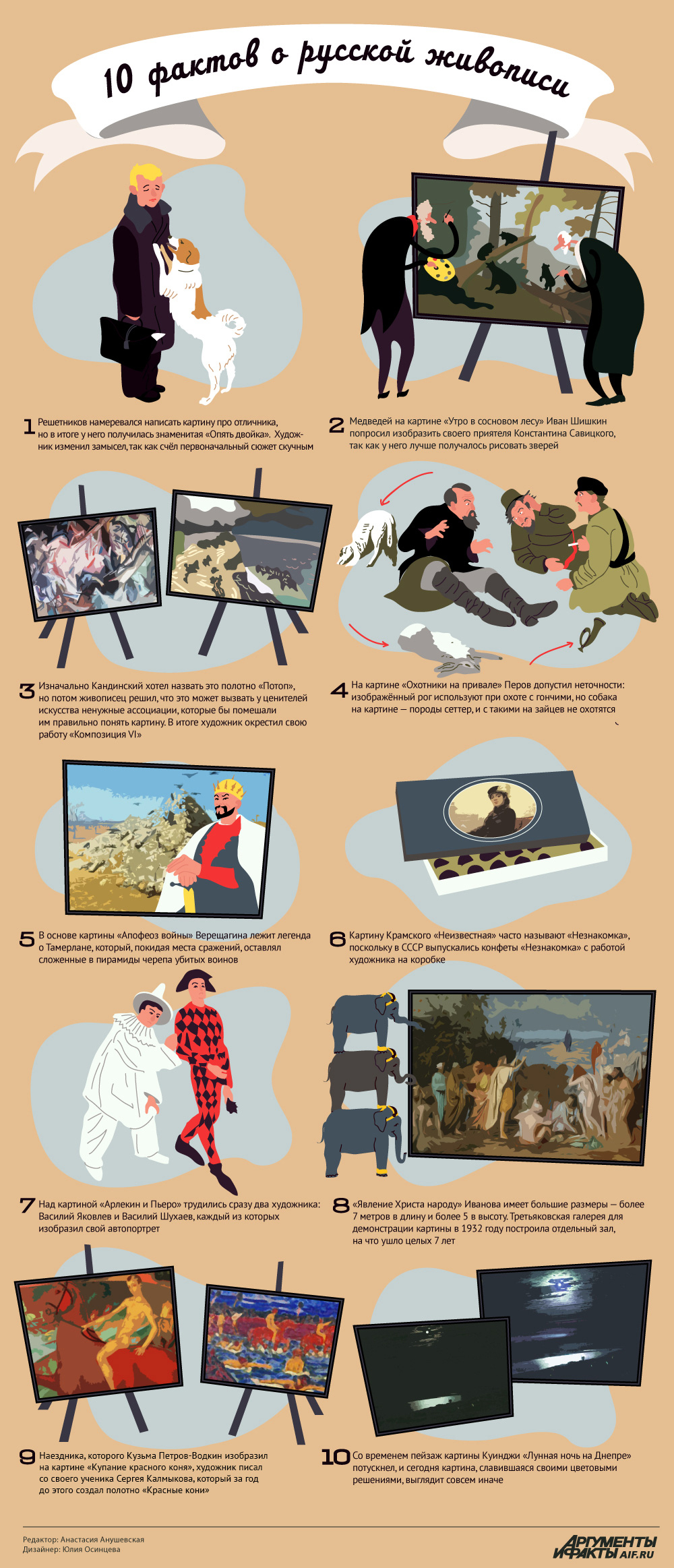 Инфографика 
- это визуальный графический способ передачи информации с помощью :
изображений, диаграмм, схем.
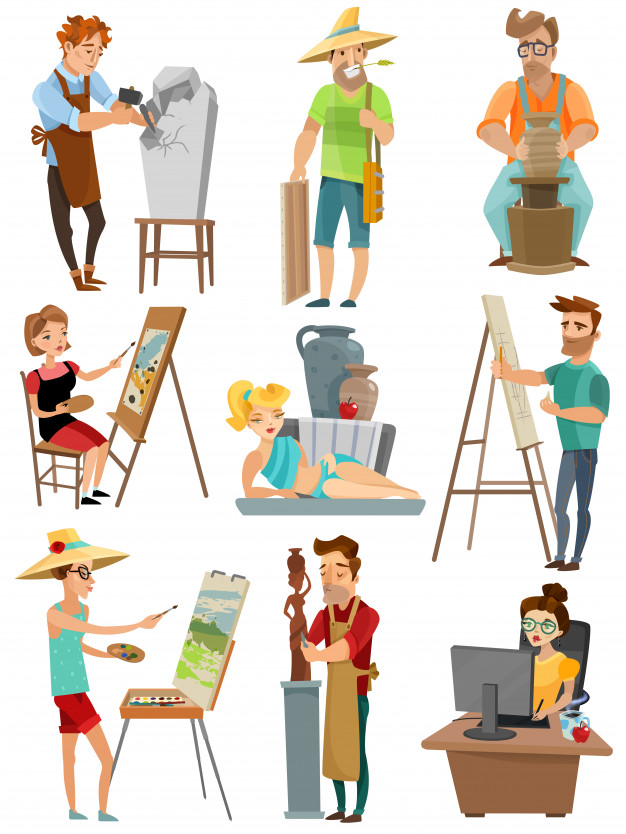 Плюсы инфографики:

- Ясность и доступность
(делает сложные концепции более понятными и доступными для восприятия)

- Быстрота восприятия
(Визуальная информация воспринимается быстрее)

- Запоминаемость 
(Инфографика помогает связывать информацию с визуальными образами)
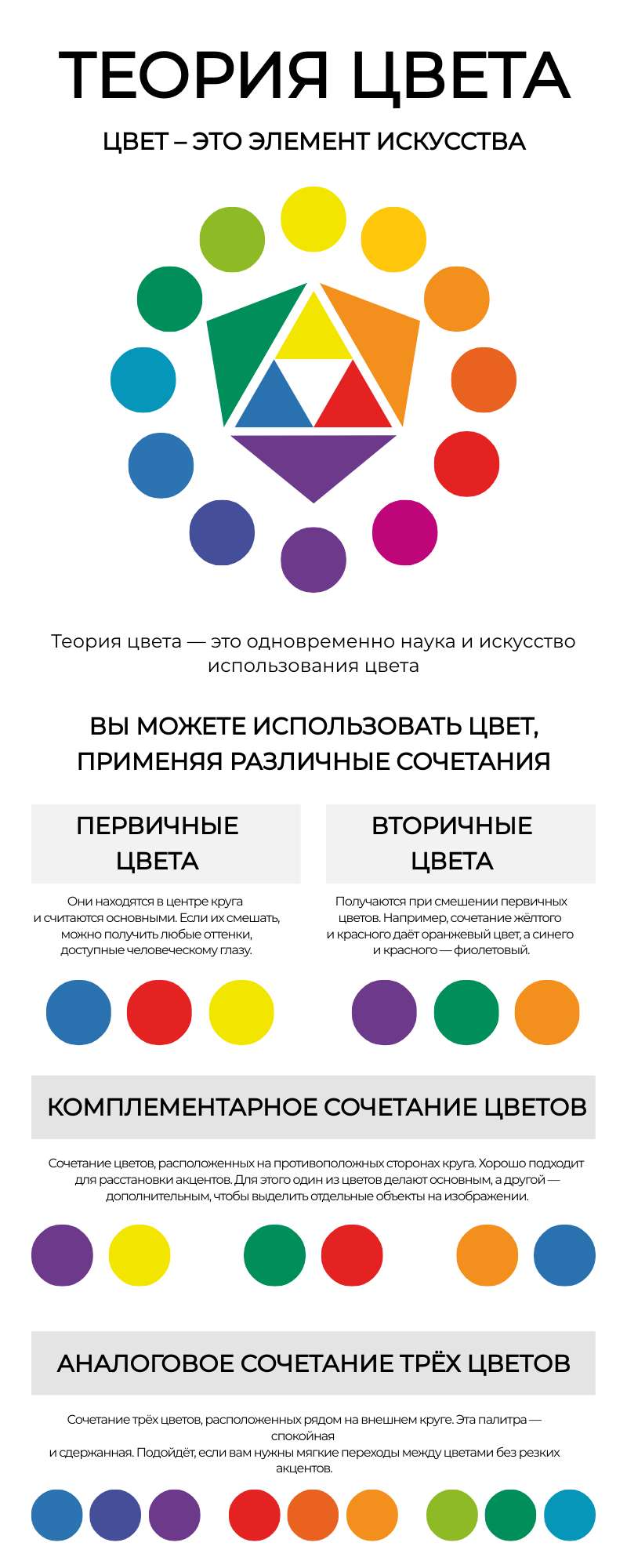 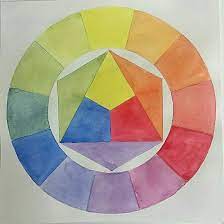 Примеры работ при узучении цвета в изобразительном искусстве
- цветовые круги
- цветовые выкраски
- цветовые схемы
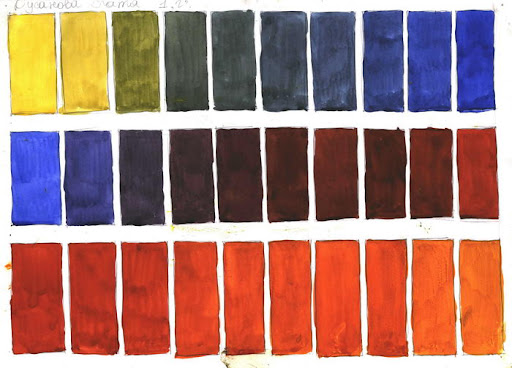 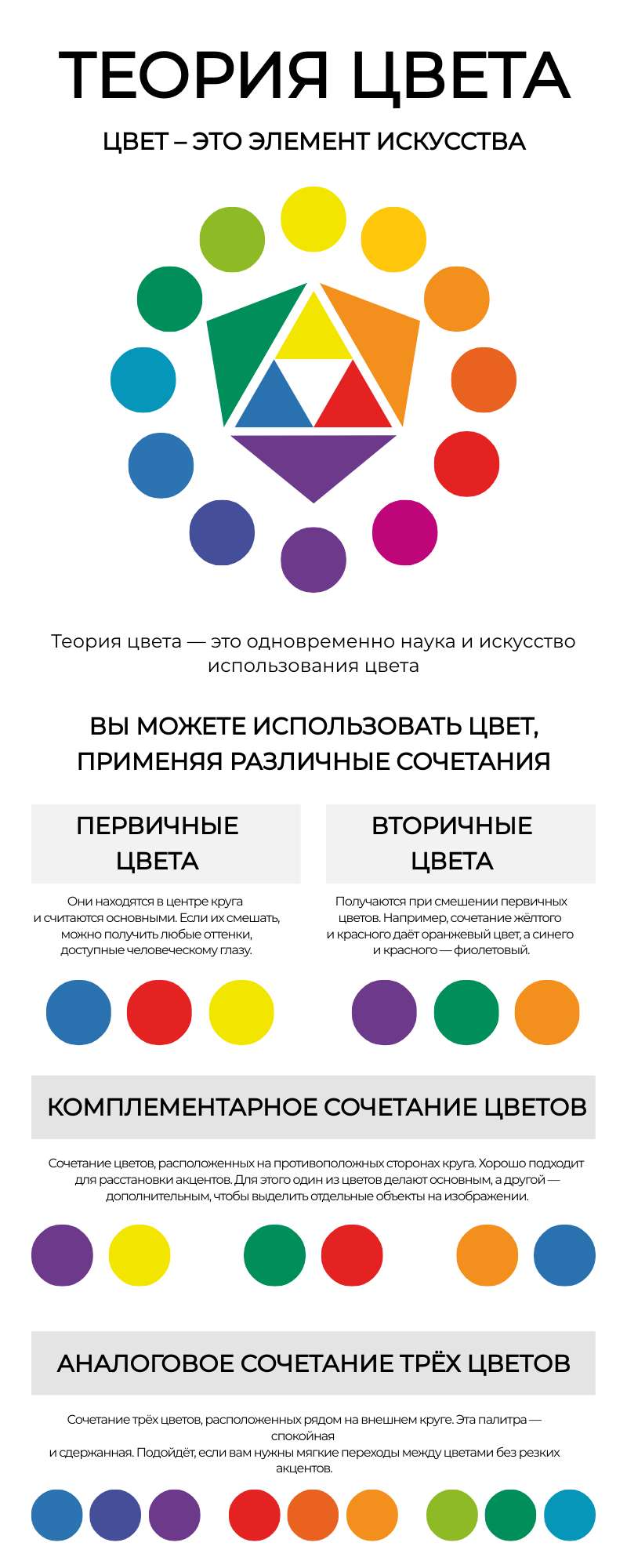 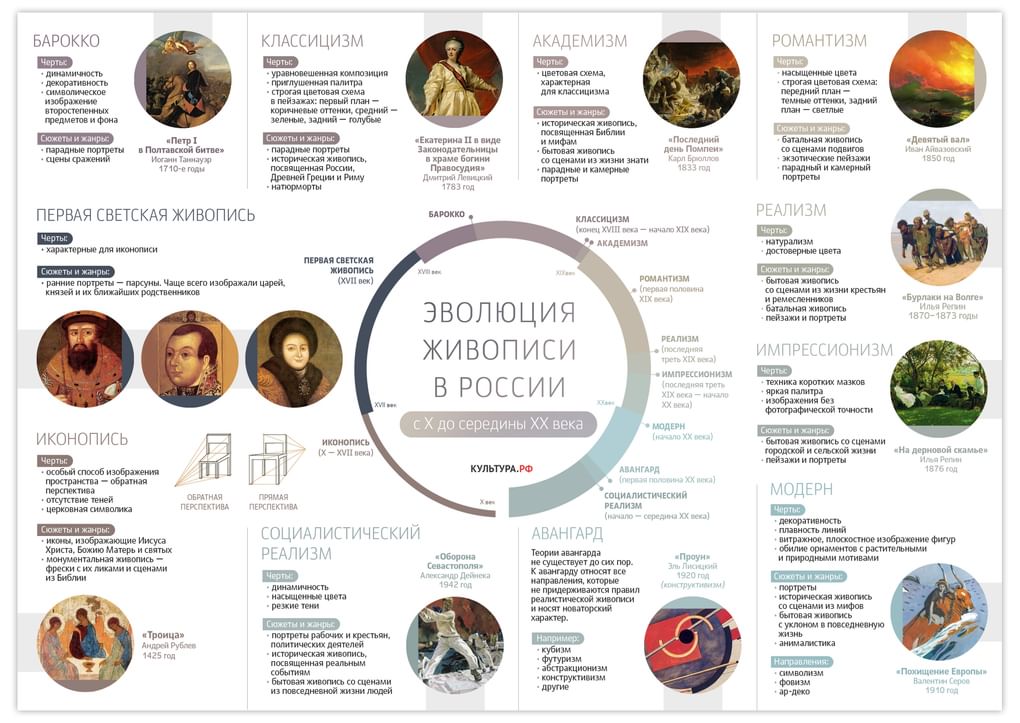 Примеры инфографики при изучении видов искусства,  биографии и творчества художников, графиков и скульпторов...
https://view.genially.com/5fb7b6970892be0d1e1653a0/horizontal-infographic-review-i-i-shishkin-utro-v-sosnovom-lesu
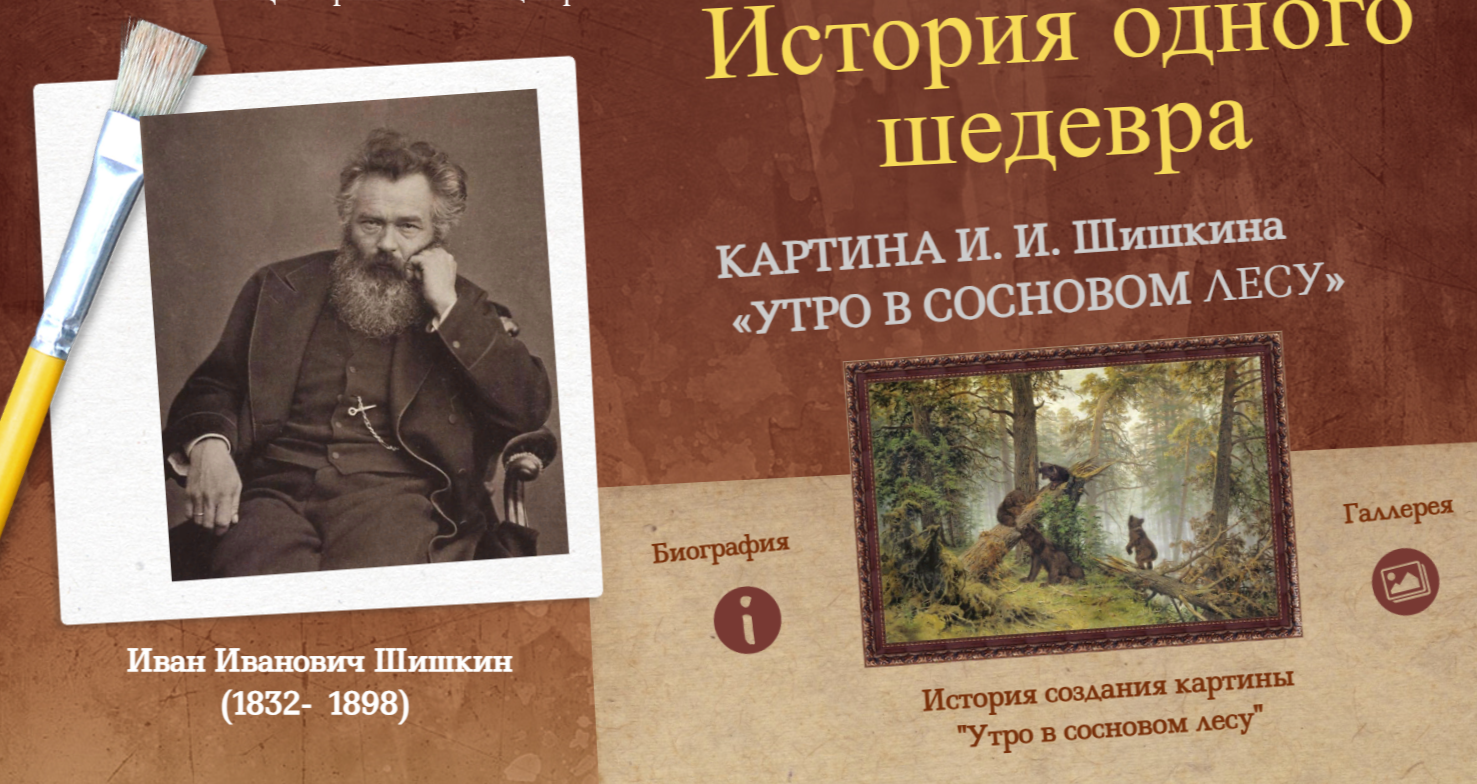 Примеры при изучении видов искусства,  биографии и творчества художников, графиков и скульпторов через амимационные презентации
https://view.genially.com/5fb7b6970892be0d1e1653a0/horizontal-infographic-review-i-i-shishkin-utro-v-sosnovom-lesu
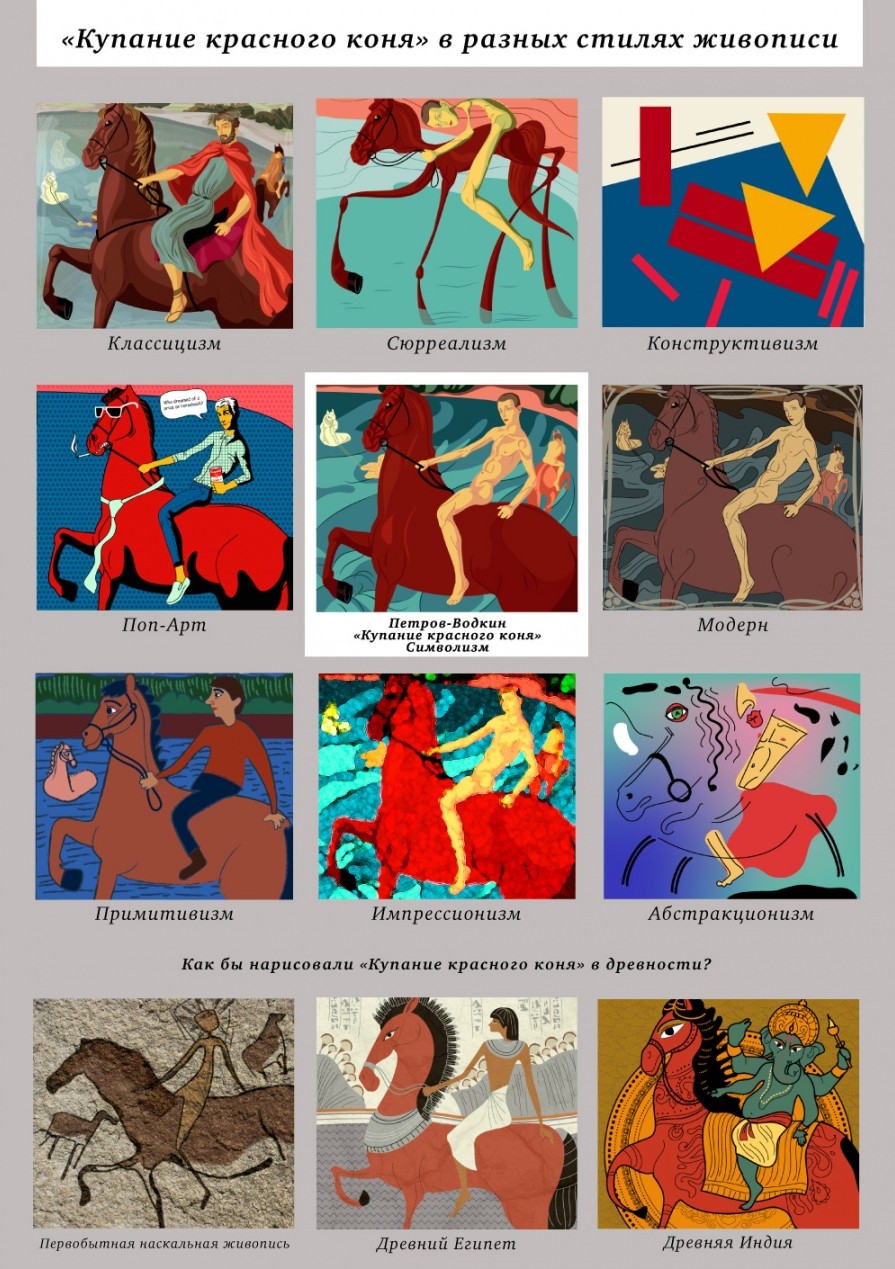 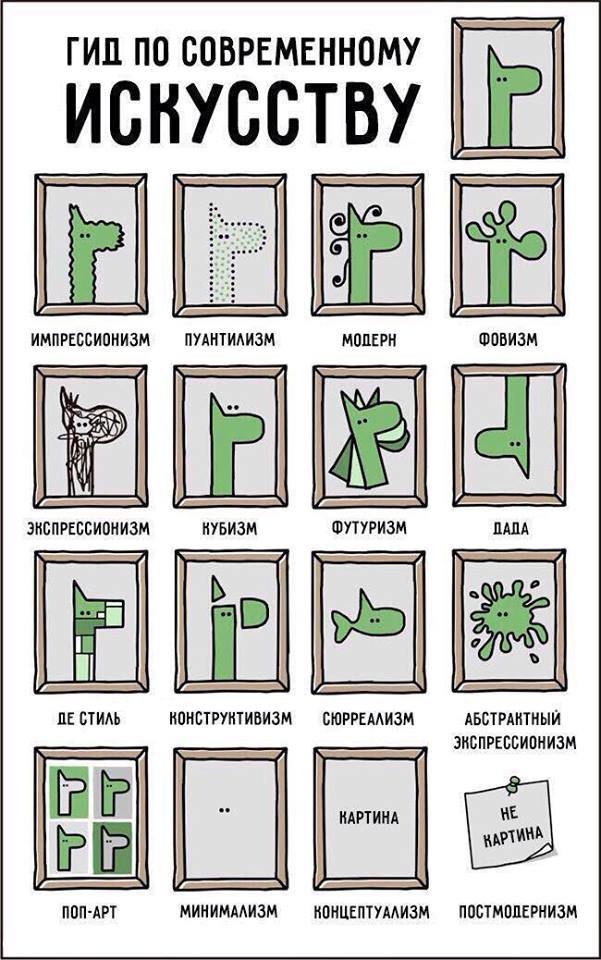 Памятки для изучения стилий и периодов искусства
(просты и яркие схемы обяснения)
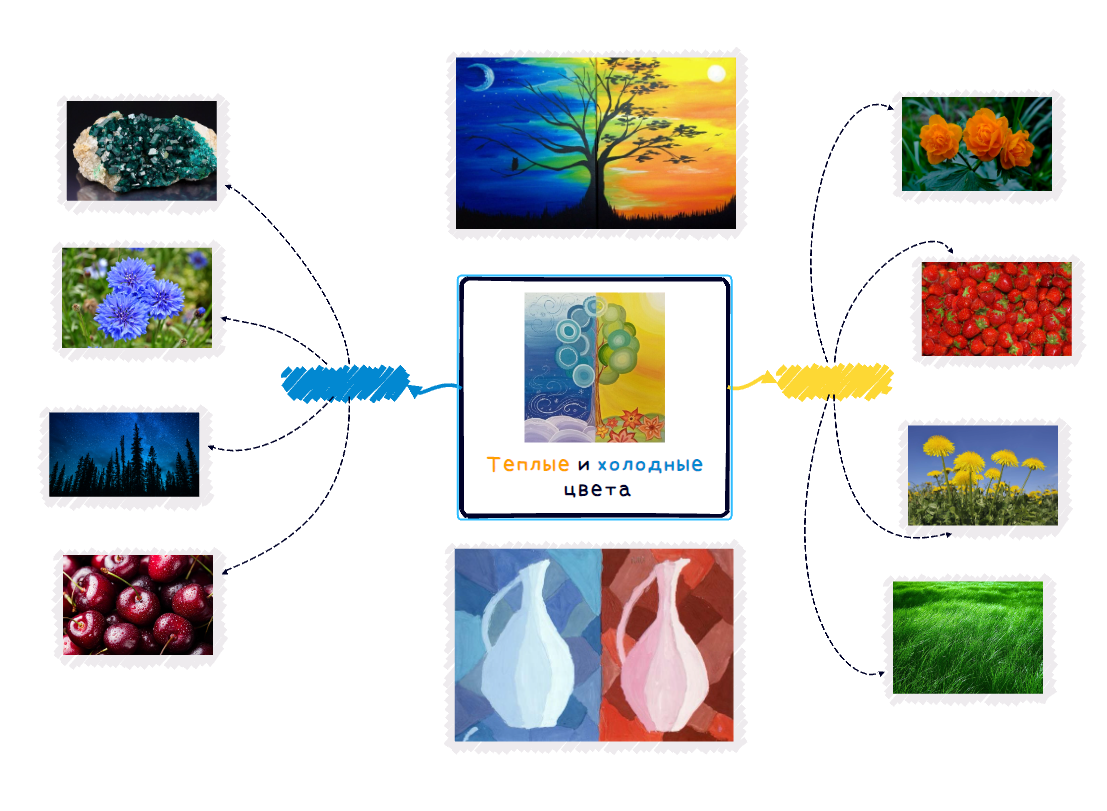 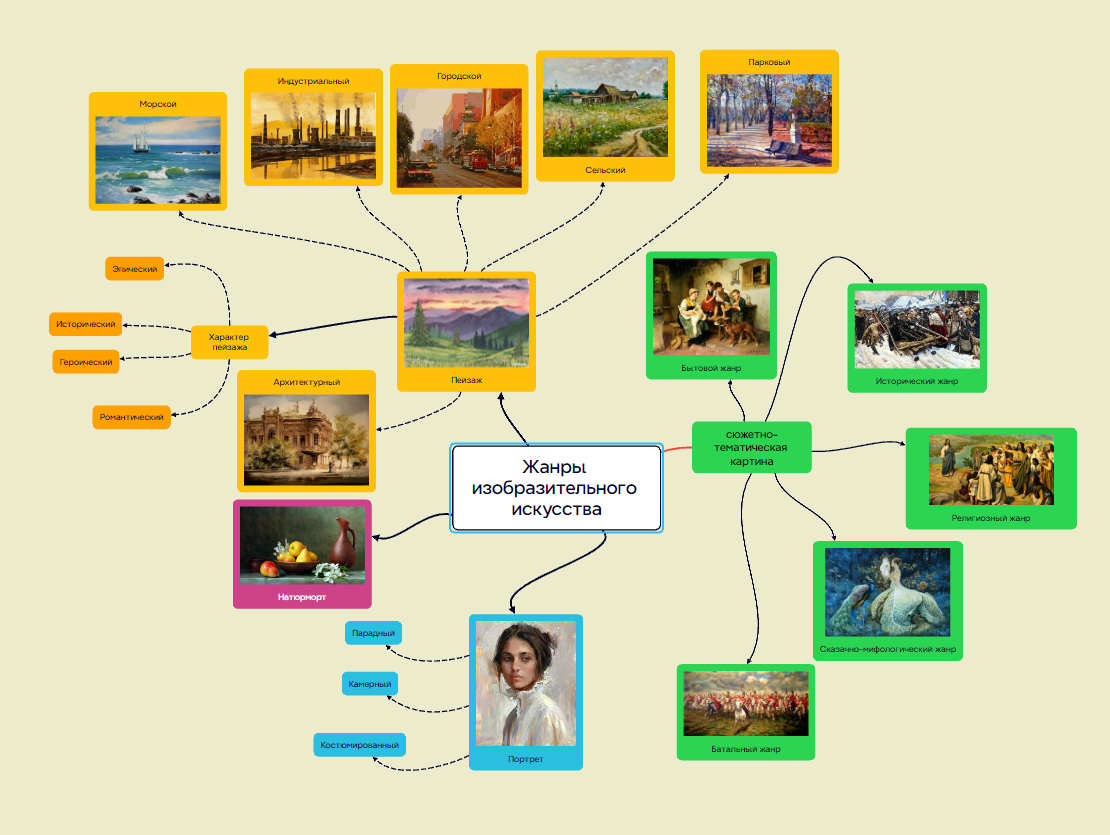 использование интерактивной платформы Xmaind для создания наглядного материала
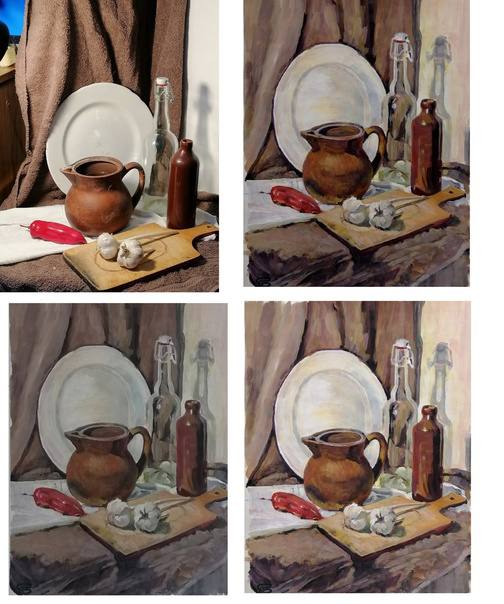 Наглядный материал который используется на уроках изобразительного искусства делится на 2 группы:
- Натуральные
- изобразительные
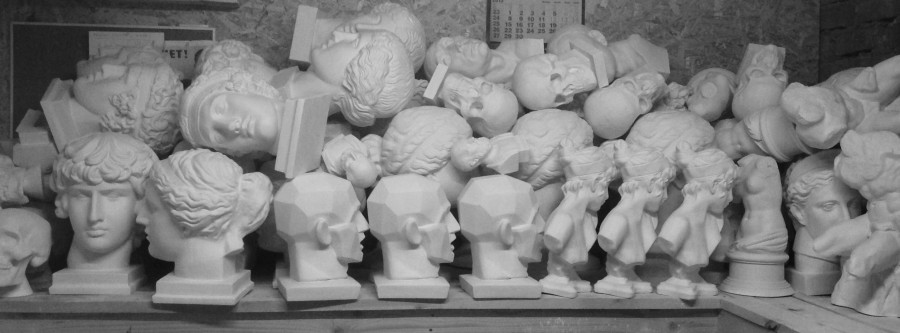 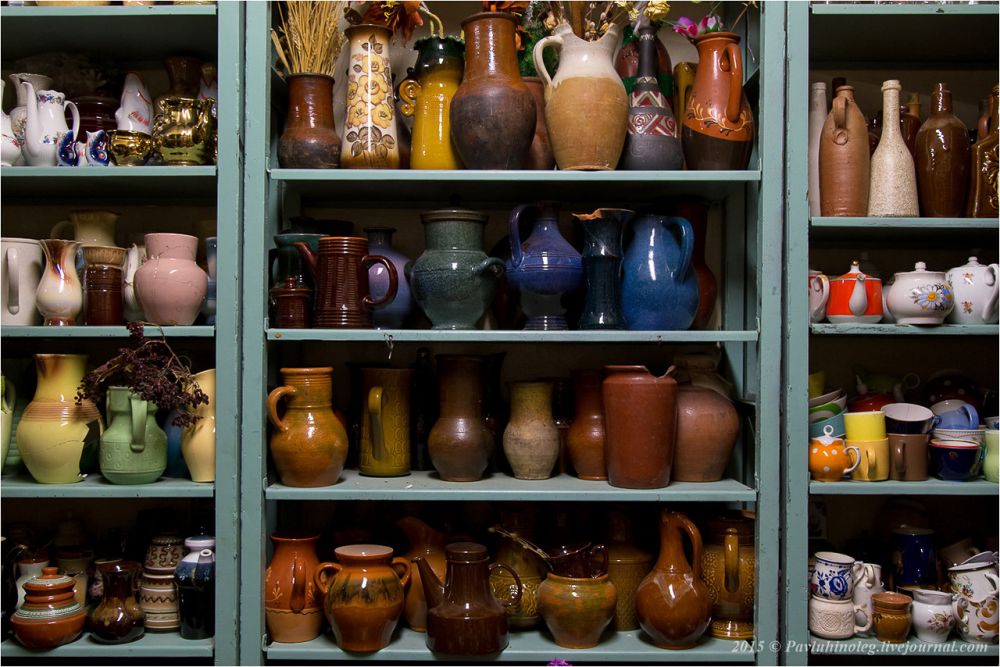 Натуральные наглядные пособия на уроках изобразительного искусства:
Предметы окружения, животные, растения, фрукты, овощи, которые подбираются для урока или наблюдаются в ходе прогулок, экскурсий, пленэров
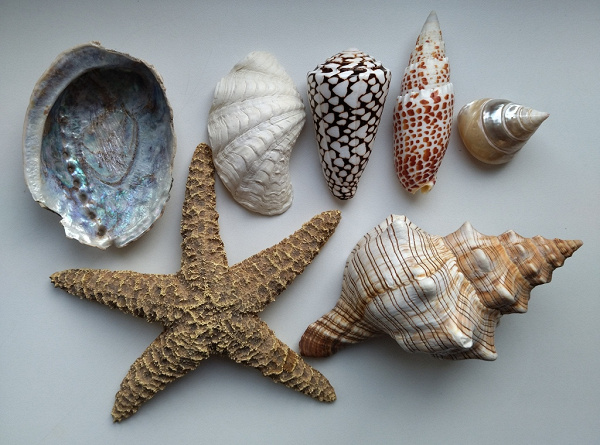 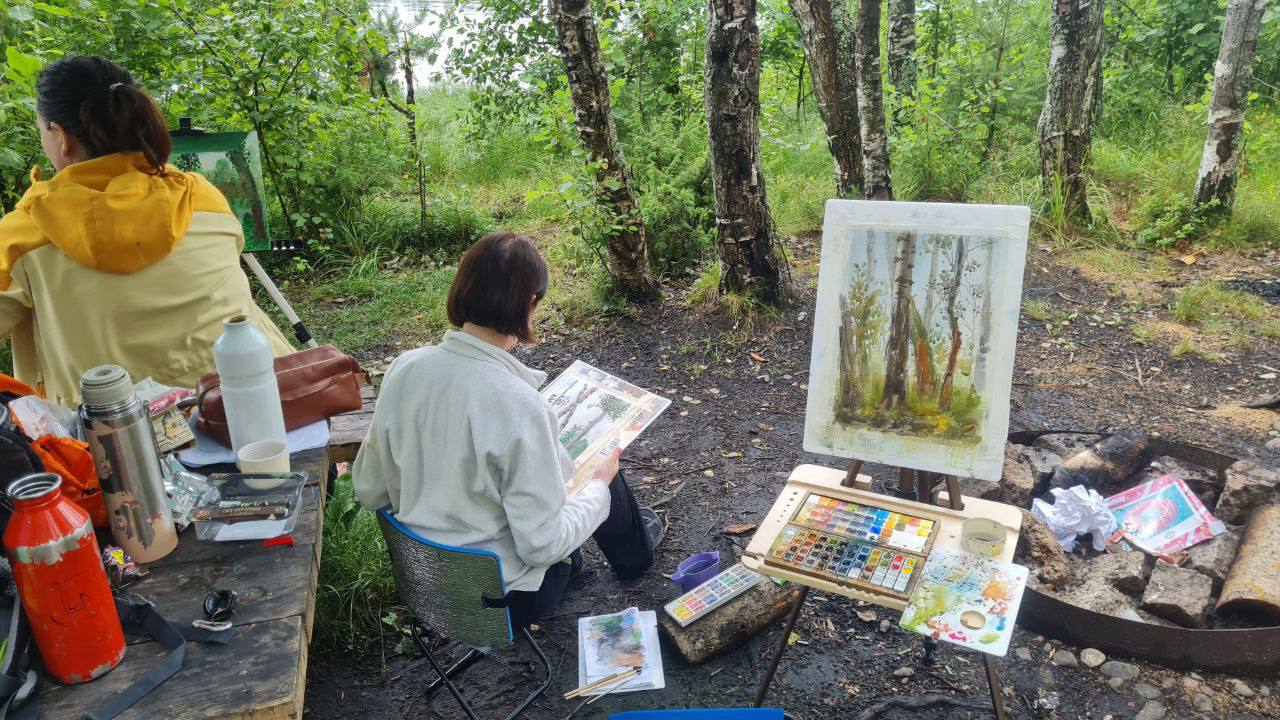 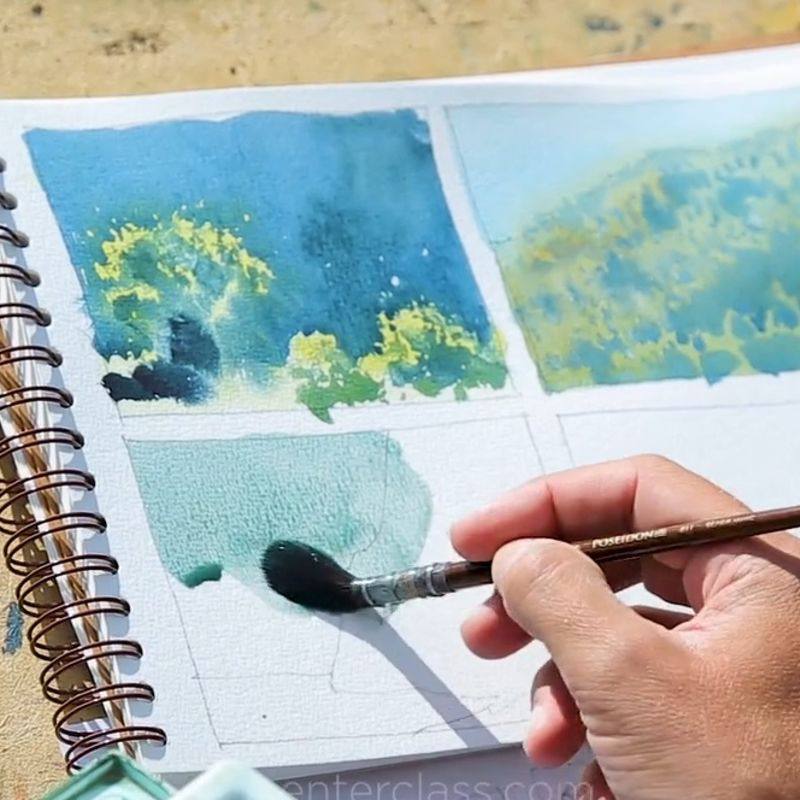 Натуральные наглядные пособия на уроках изобразительного искусства:
Предметы окружения, животные, растения, фрукты, овощи, которые подбираются для урока или наблюдаются в ходе прогулок, экскурсий, пленэров
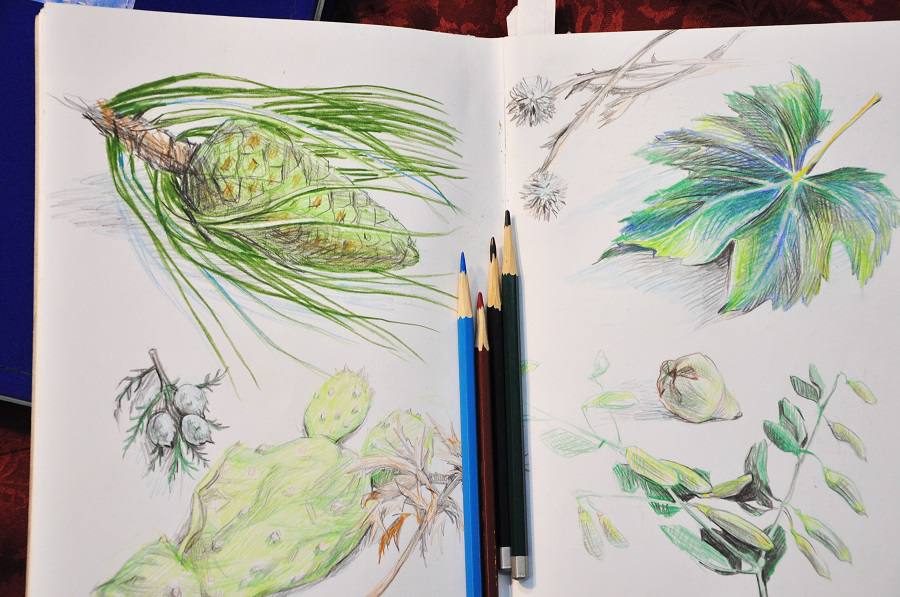 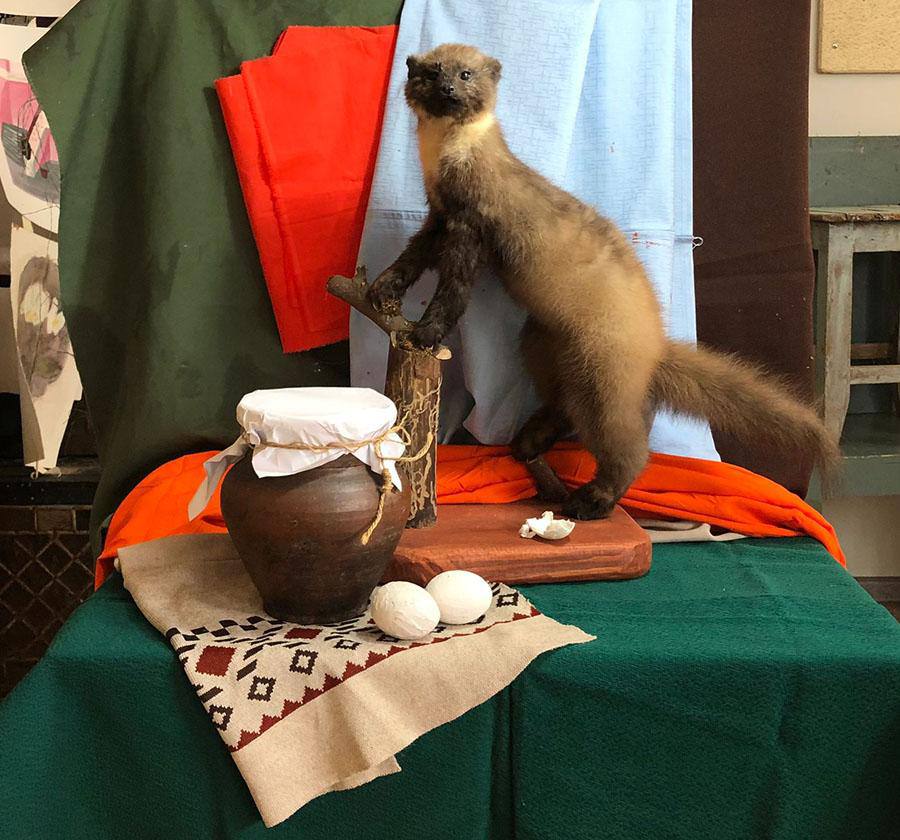 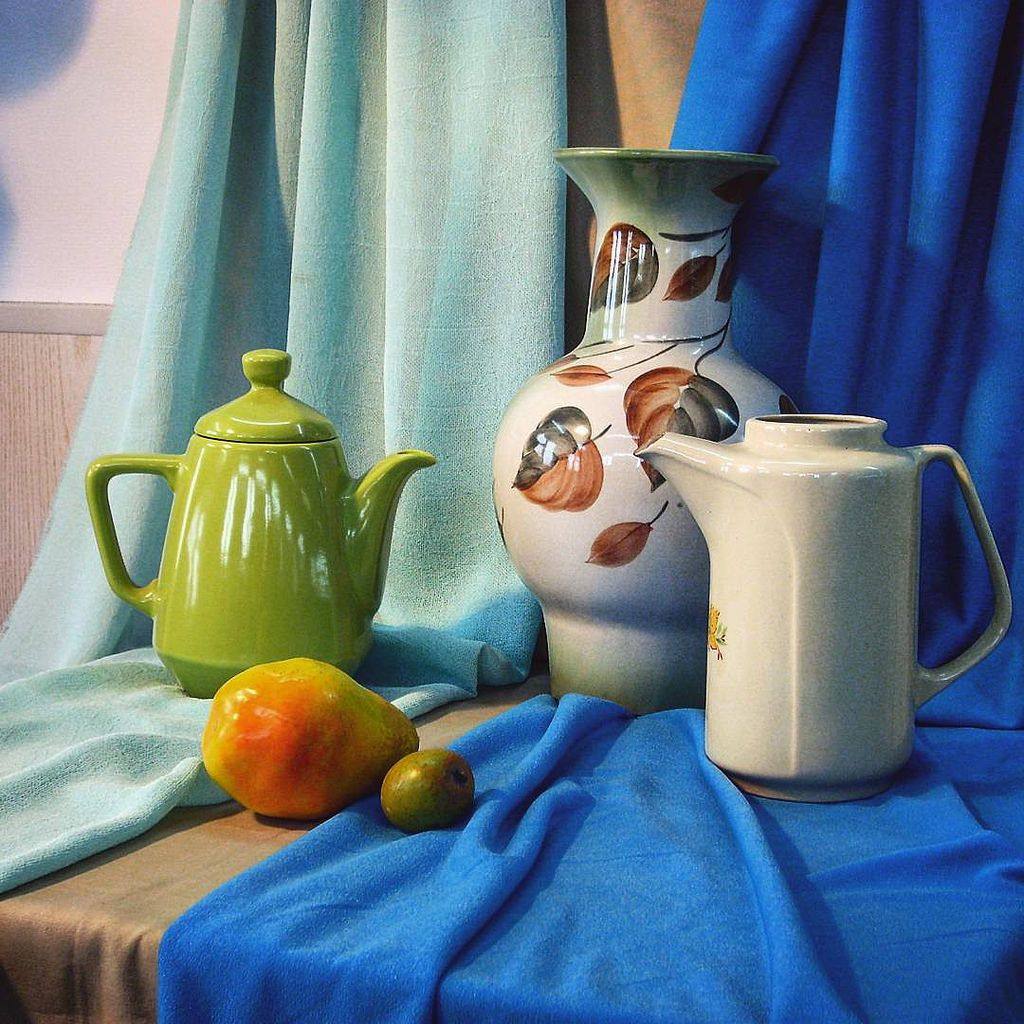 ОбЪЕмные Натуральные наглядные пособия на уроках изобразительного искусства
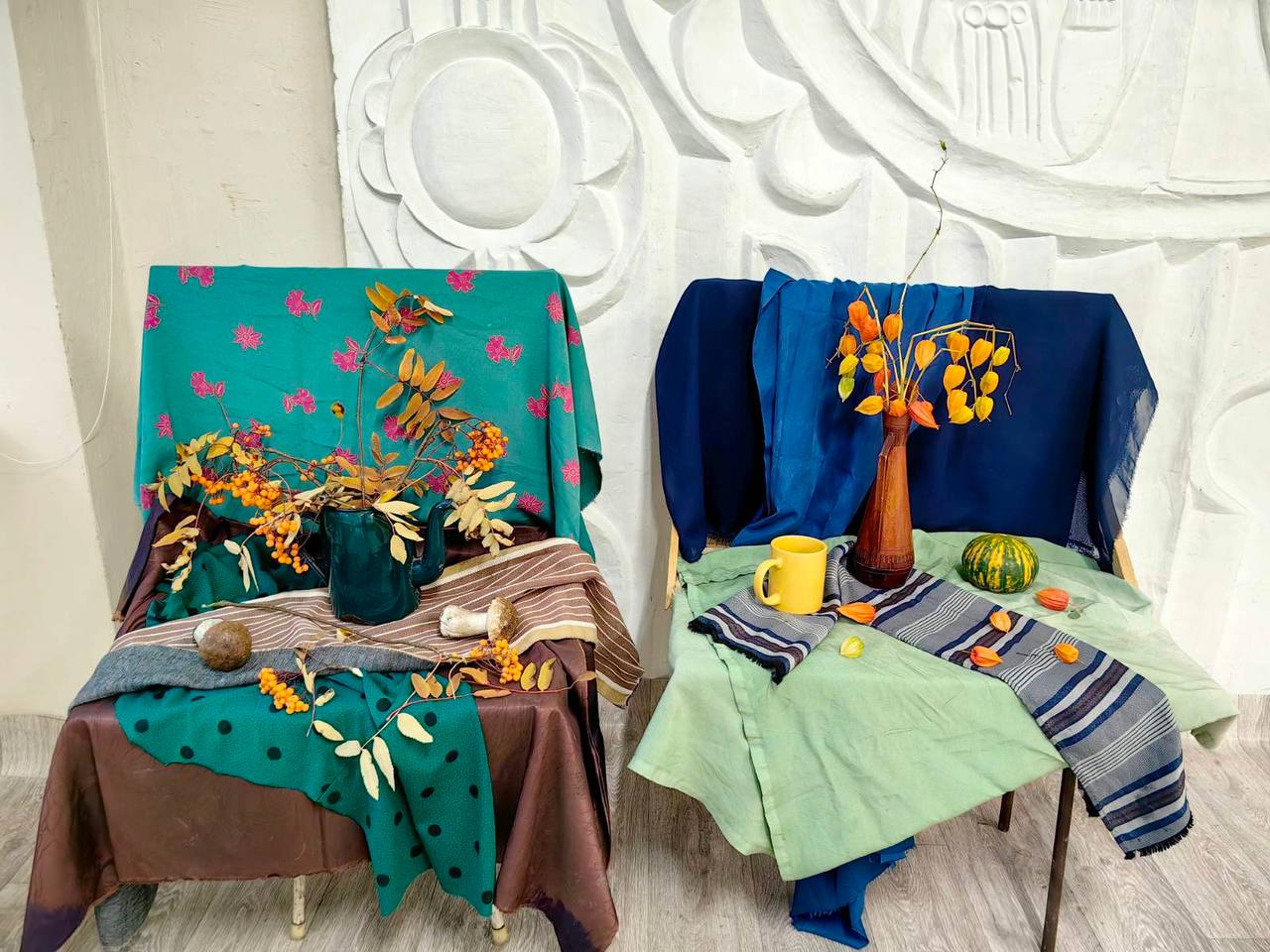 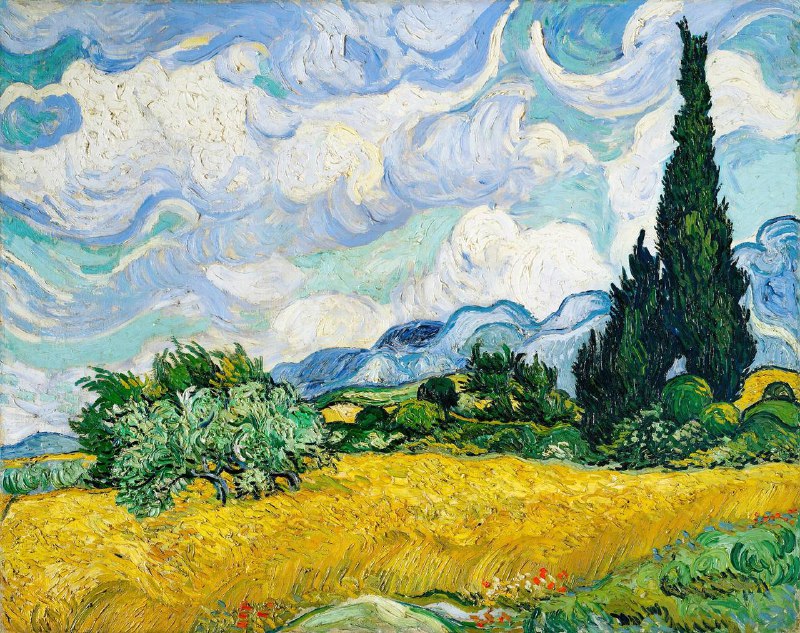 Изобразительные наглядные пособия:
Оригиналы и репродукции произведений искусства, фотографии и рисунки детей
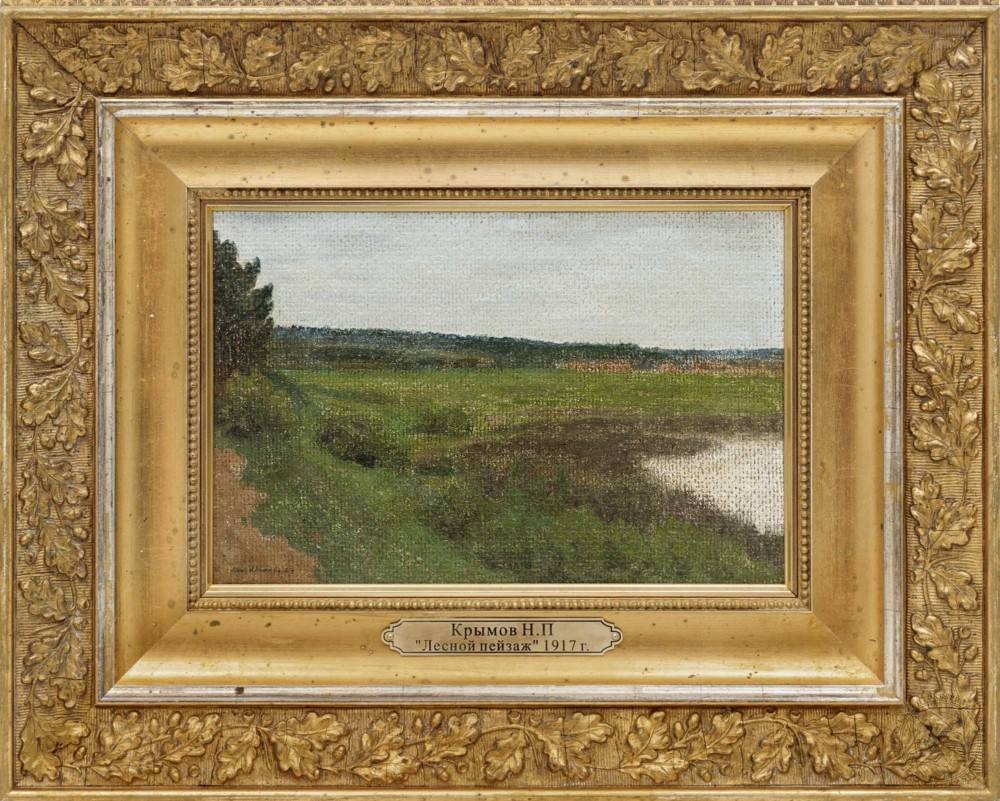 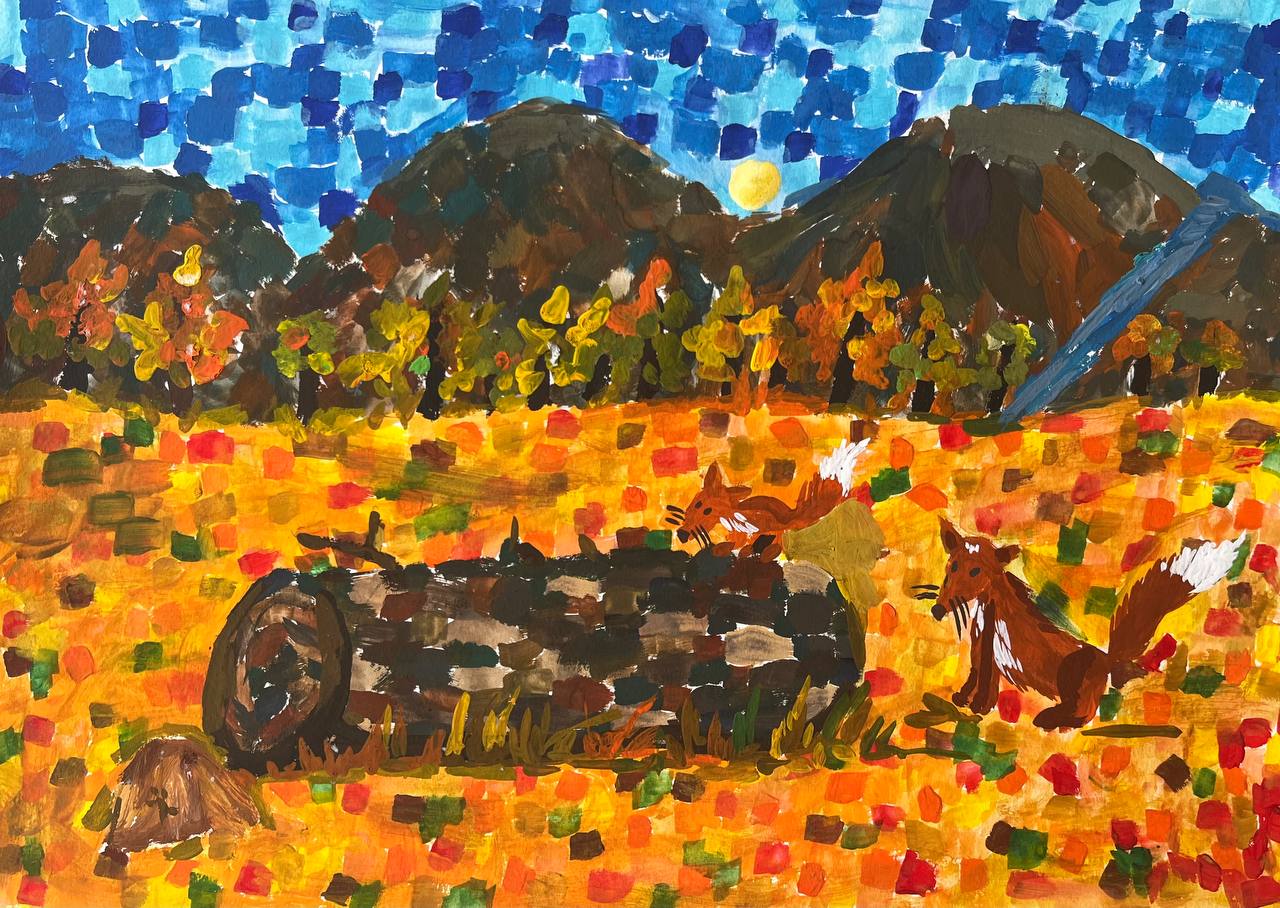 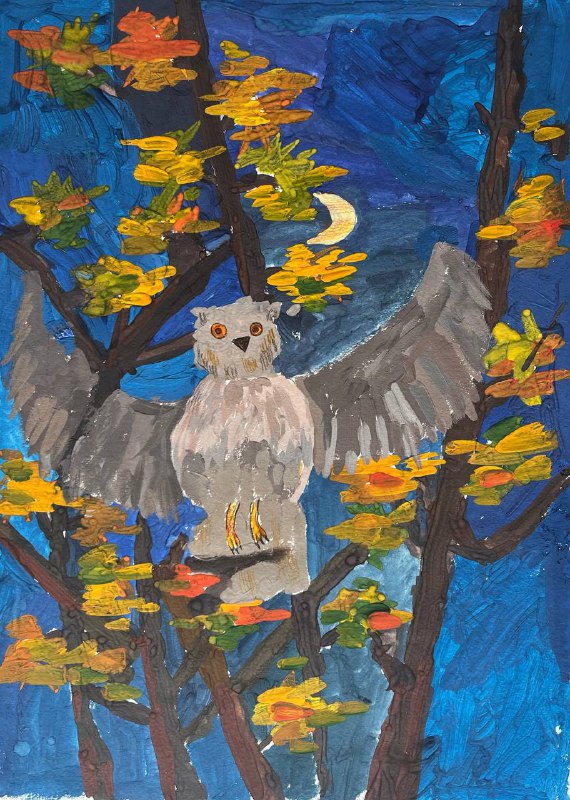 Изобразительные наглядные пособия:
Оригиналы и репродукции произведений искусства, фотографии и рисунки детей
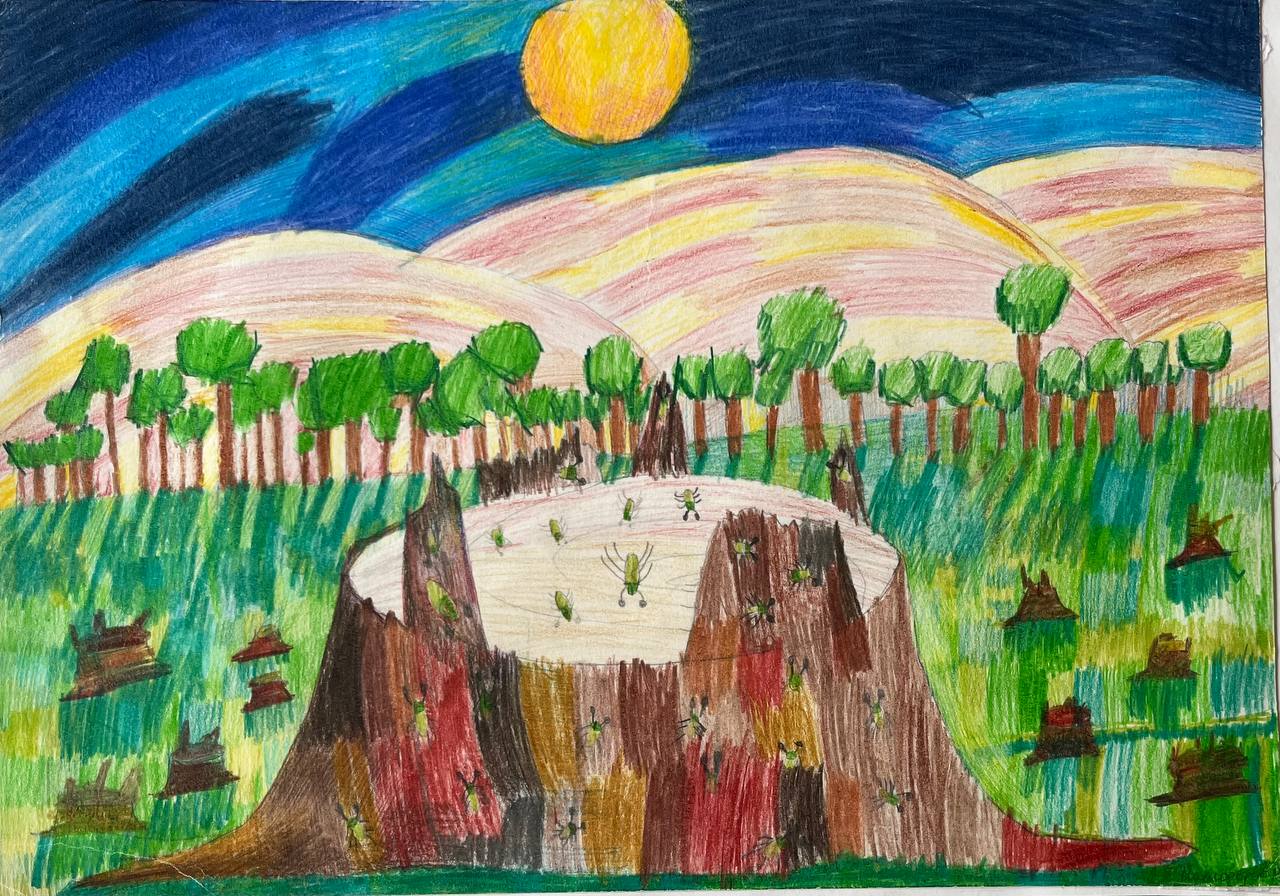